シンプルなリスク - 機会テンプレート
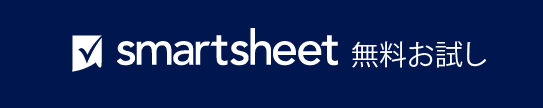